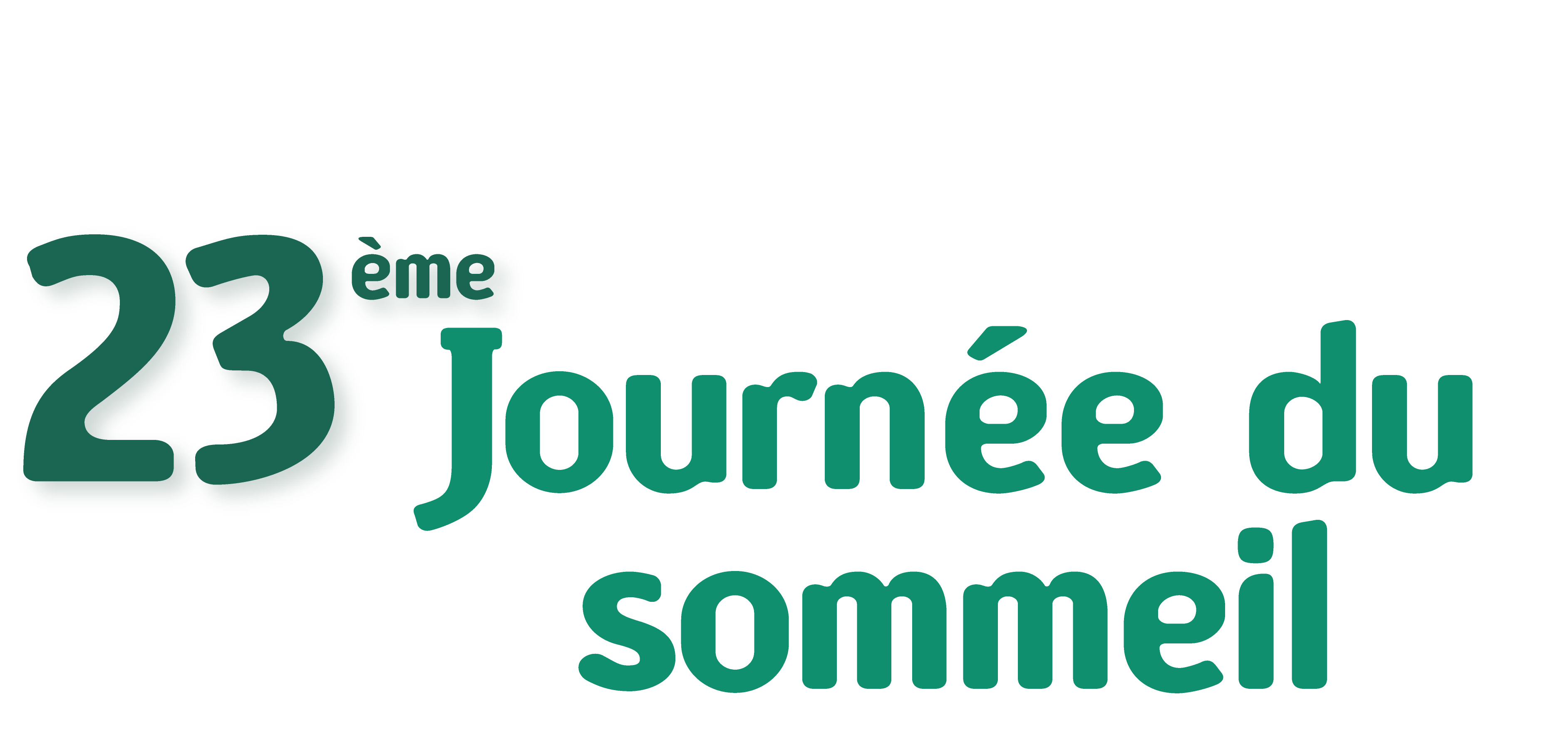 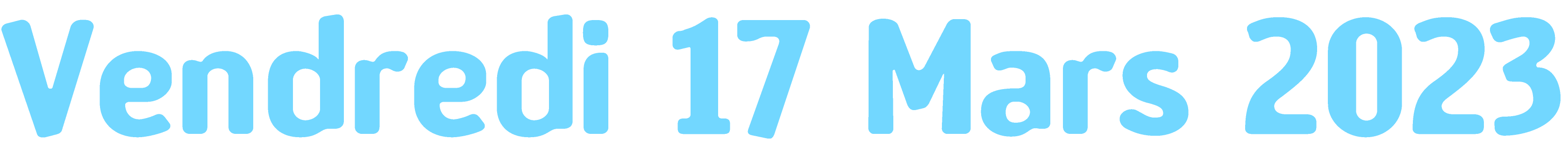 Venez nombreux discuter de votre sommeil
Partageons nos connaissances, balayons nos préjugés.

De 9h à 17h Dans le hall de du centre hospitalier D’Antibes Juans les pins
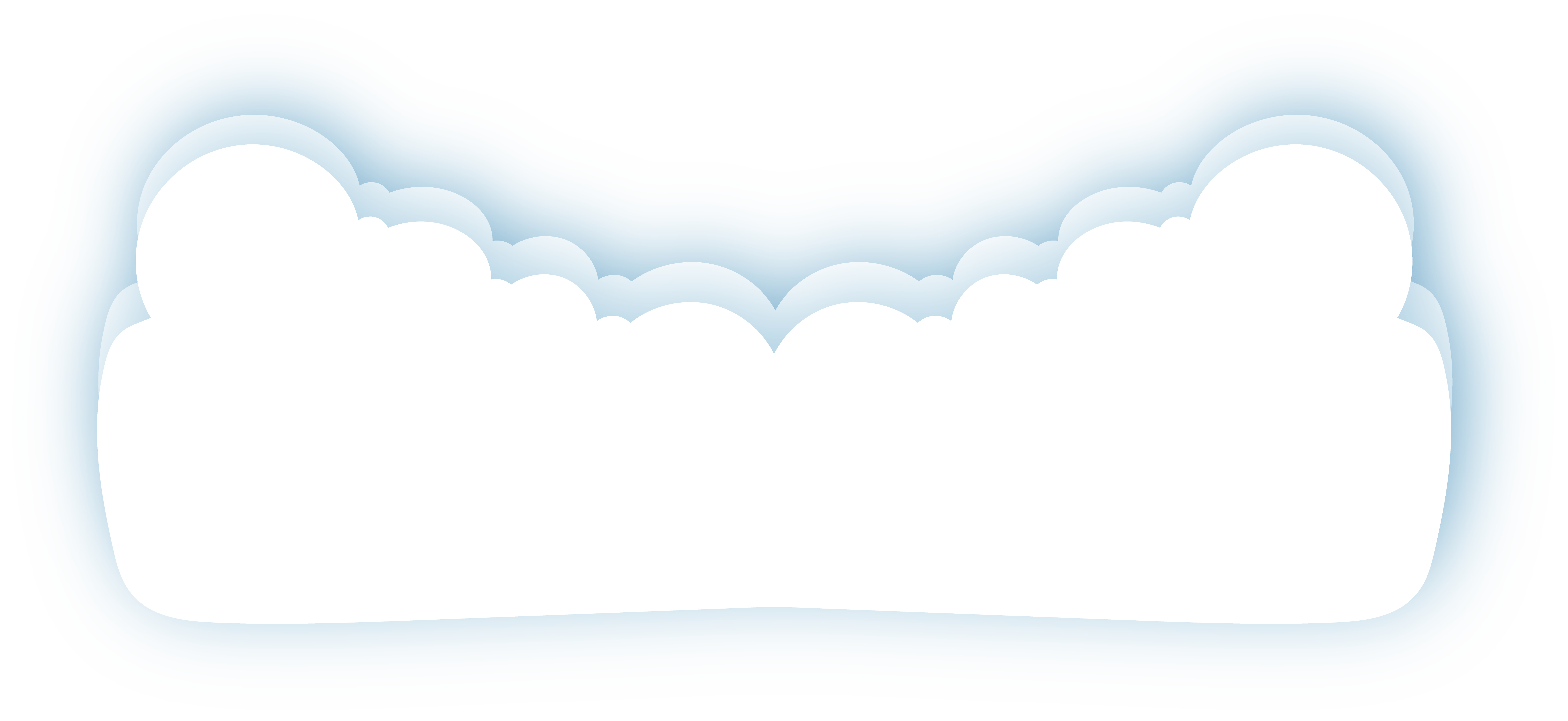 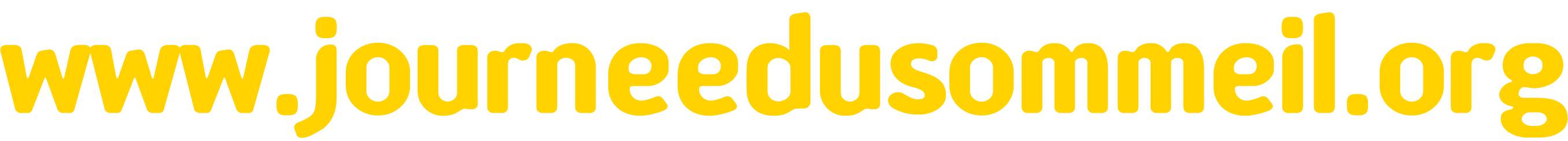 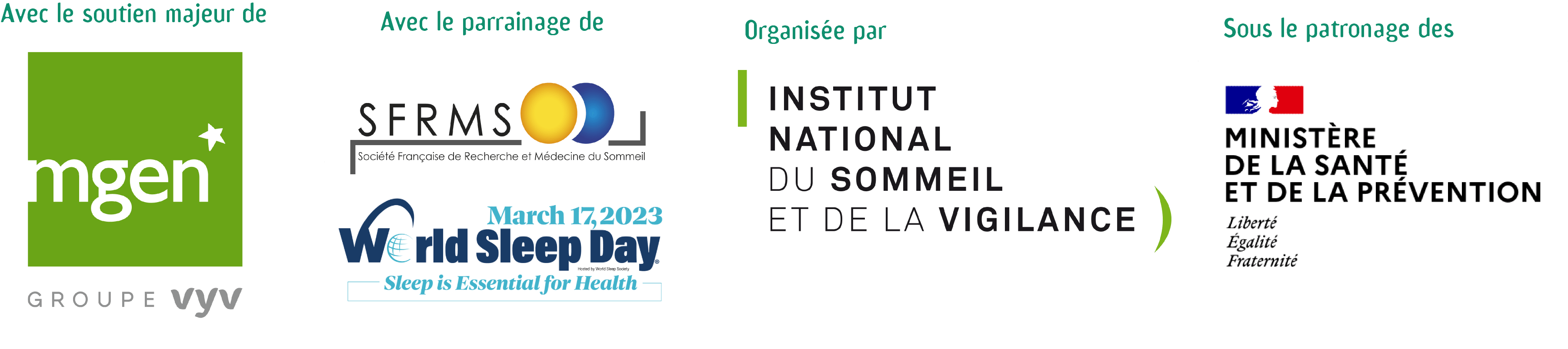